設計 緊急避難包
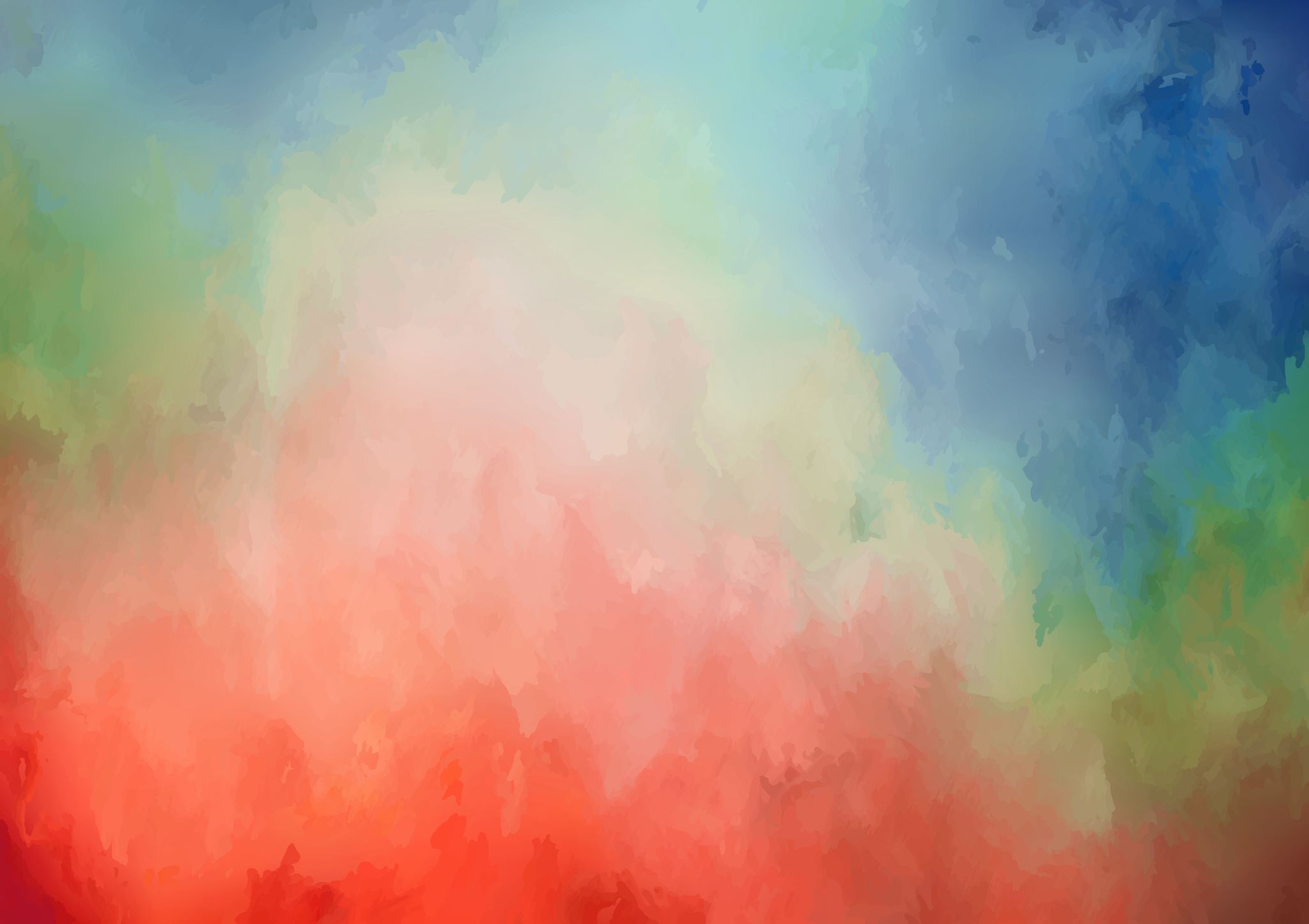 這兩週我們經歷了，許多讓人思考自我的體驗…疫情、缺水、停電…
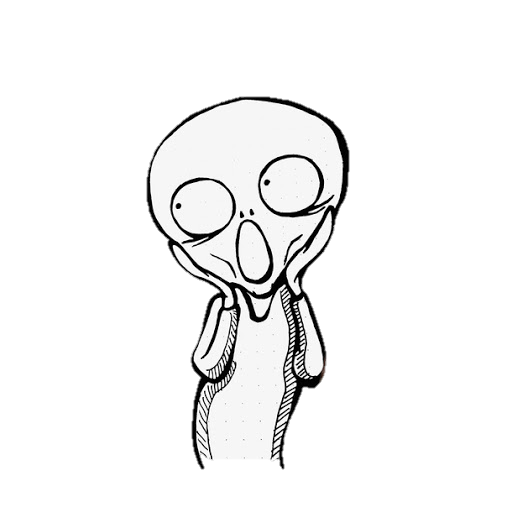 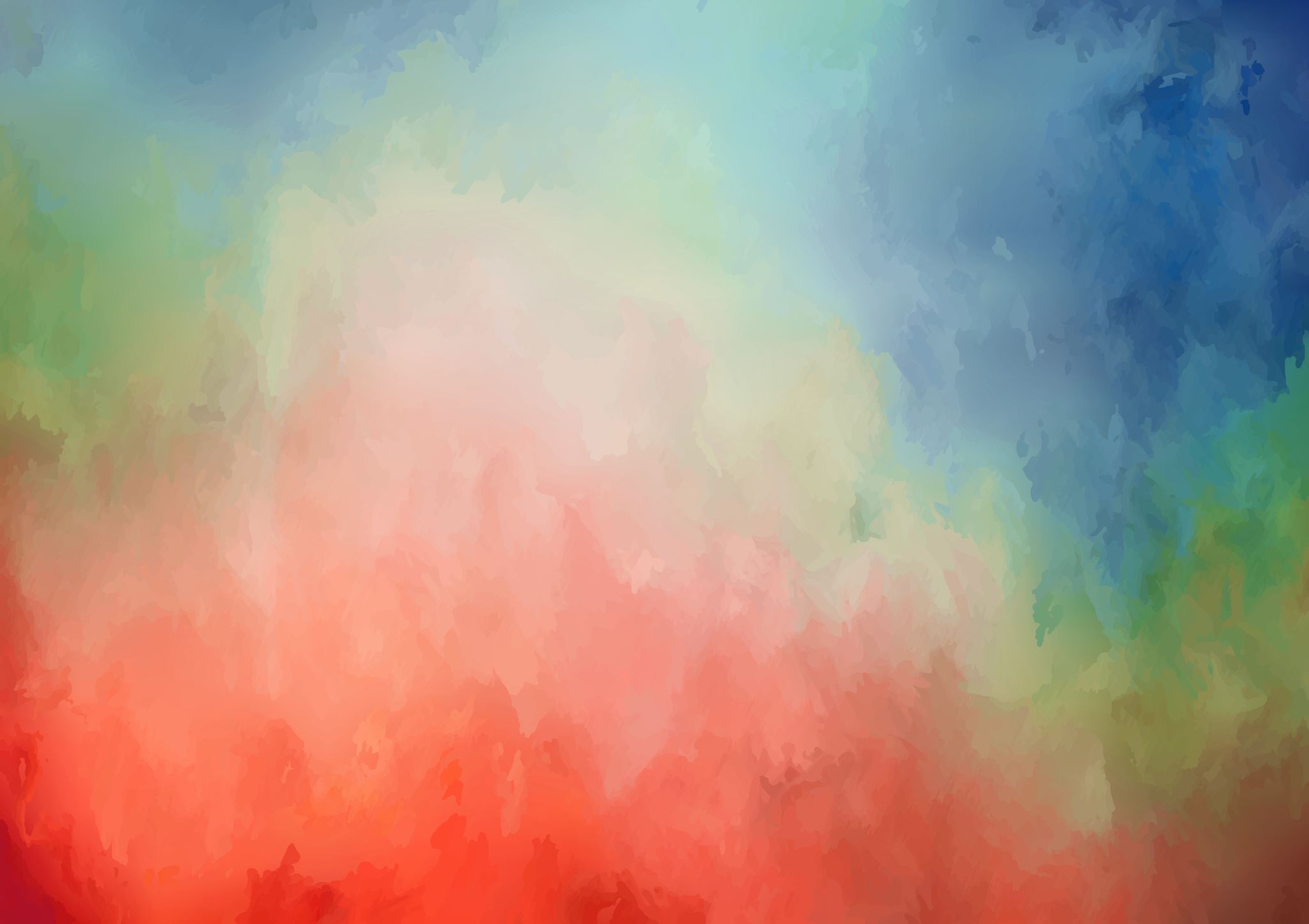 在如此惡劣環境的自己，是否能順利生存呢？
我們都必須審慎思考這件事
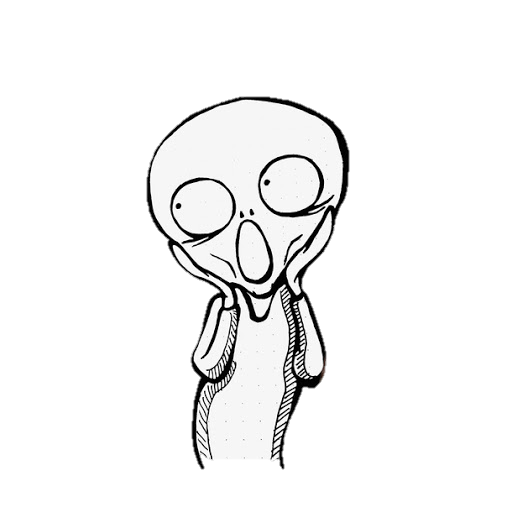 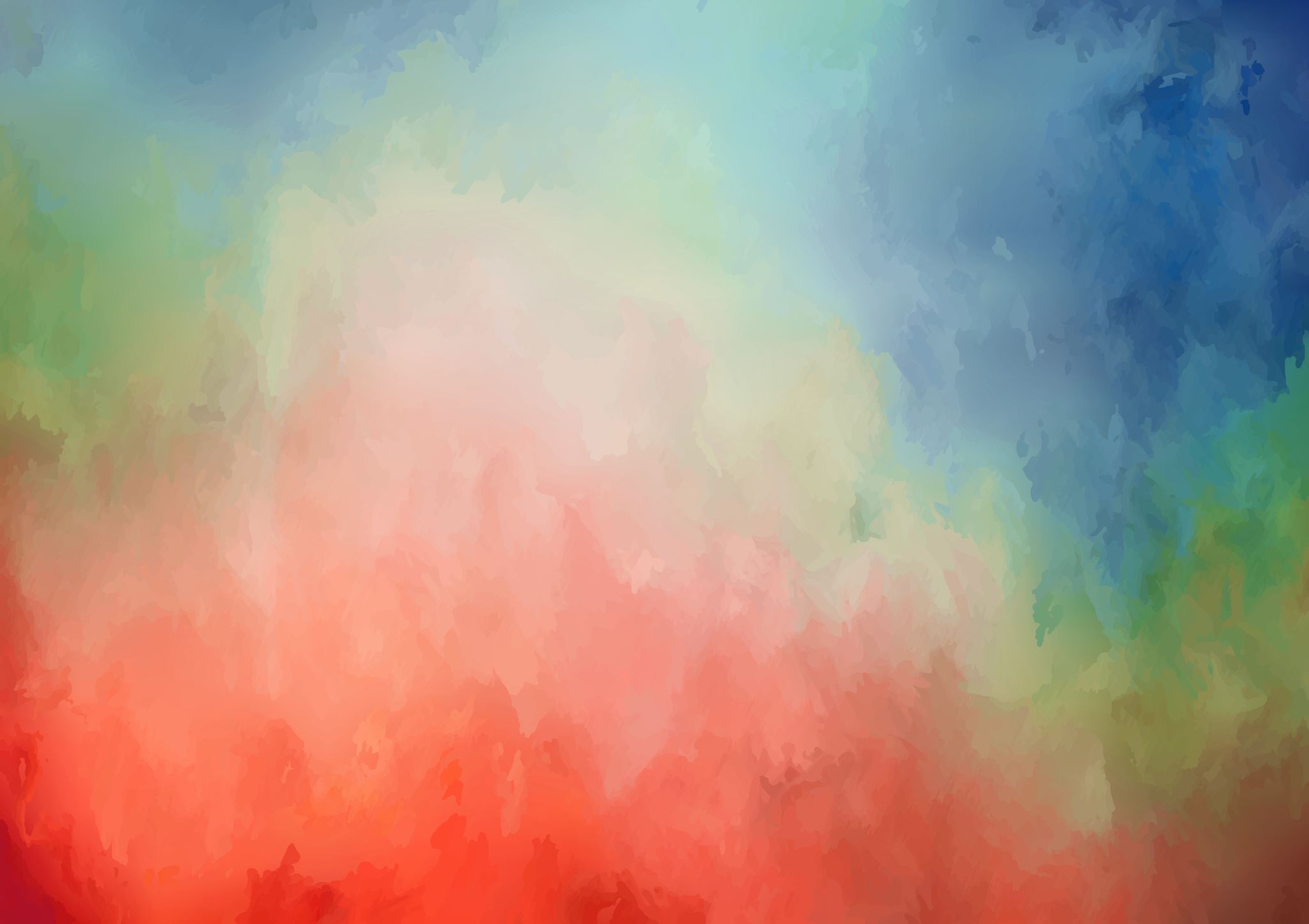 但在災難發生前，我們都可以事前做好準備，除了應變的能力，還有應變的工具
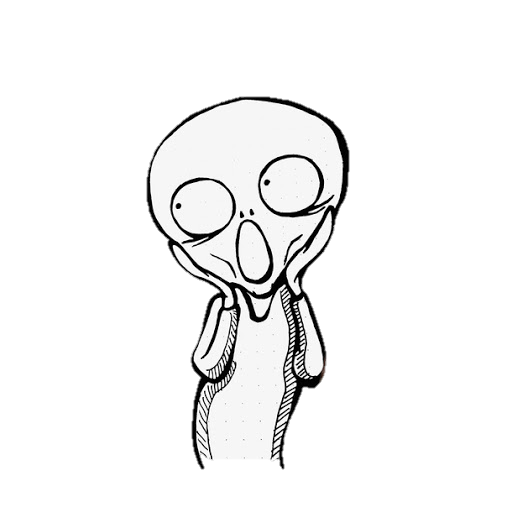 影片:生存家族預告
災難發生時，可能住家無法居住，或需要到指定地避難。
緊急避難包目的
緊急避難包是出發到避難場所或是渡過避難初期可能會需要的物資、工具。
設計自己的緊急避難包
步驟一：拿出你的社會筆記
或A4空白紙張
設計自己的緊急避難包
步驟二：先畫下表格

！！！請用尺畫！！！
緊急避難包
說明
項目
物品
設計自己的緊急避難包
步驟三：填入項目
醫療及清潔品：
禦寒保暖衣物：
緊急糧食飲水：
貴重物品：
鞋子：
其他：例如植物圖鑑、園藝手套…
緊急避難包
醫療及清潔品：
優碘、棉花棒、紗布、溫度計
受傷時可以使用
說明
項目
物品
設計自己的緊急避難包
步驟四：可以開始
設計物品囉！
寫細一點
作為你預先要準備的清單
緊急避難包
說明
項目
物品
設計自己的緊急避難包
步驟四：可以開始
設計物品囉！
設計的同時也寫下
你的說明，為什麼要放這些物品
緊急避難包
說明
項目
物品
參考資料
1.內政部消防署－緊急避難包
有參考的基本設備，但每人需求不同，也不能全部裝進背包，會太重不易逃生，所以科以參考此網頁資訊，想出最適合你的緊急避難包
2.簡易疏散避難地圖
政府有規劃各地的避難所，可以找到離你家最近的緊急避難區。
註.如果有額外付圖解給老師，會有額外小獎勵唷！